Rewriting Code in Every Language
Strategy Combinators
 for Compositional Data Types
James Koppel
MIT CSAIL
Replace a statement?
Genprog
Tarski Repair
Statement-specific
24 SLOC
Sort generic (almost)
6 SLOC
called from a 500-line traversal
in 50K lines of C infrastructure (CIL)
+ 2 SLOC language-specific machinery
and 300 lines of generic infrastructure
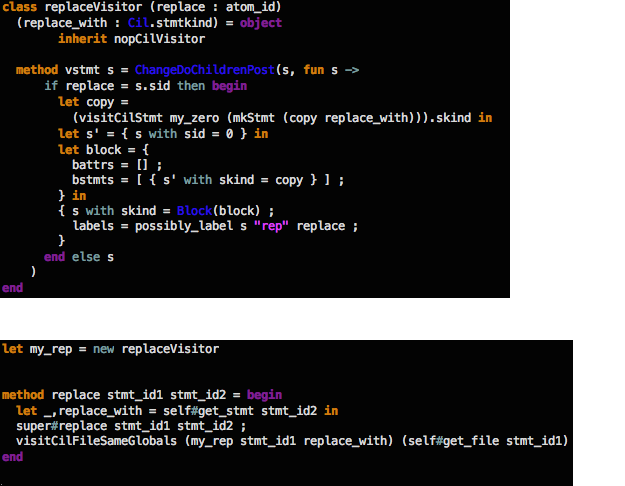 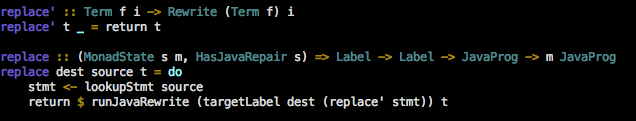 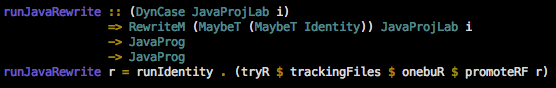 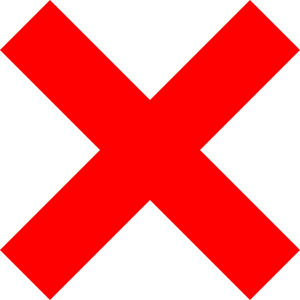 type ProgramTransformation = Program -> Program
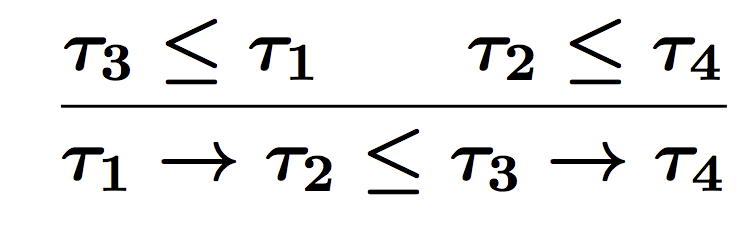 (Subtype-Arrow)
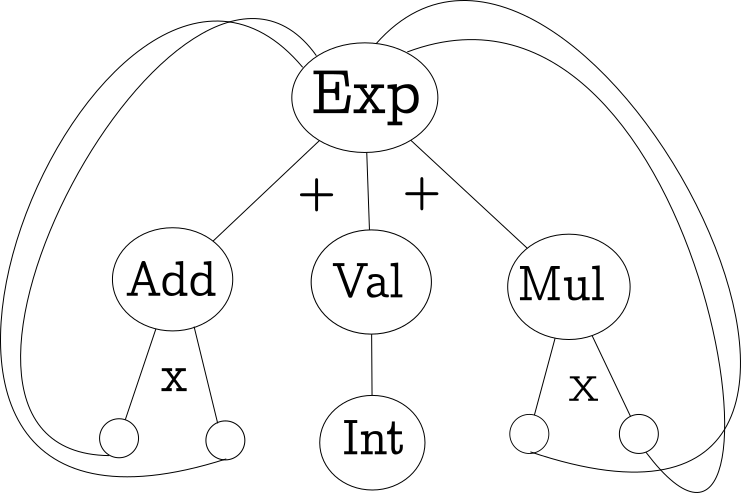 data Exp = Add Exp Exp
         | Val Int
         | Mul Exp Exp
The Expression Problem is a new name for an old problem. The goal is to define a datatype by cases, where one can add new cases to the datatype and new functions over the datatype, without recompiling existing code, and while retaining static type safety (e.g., no casts).
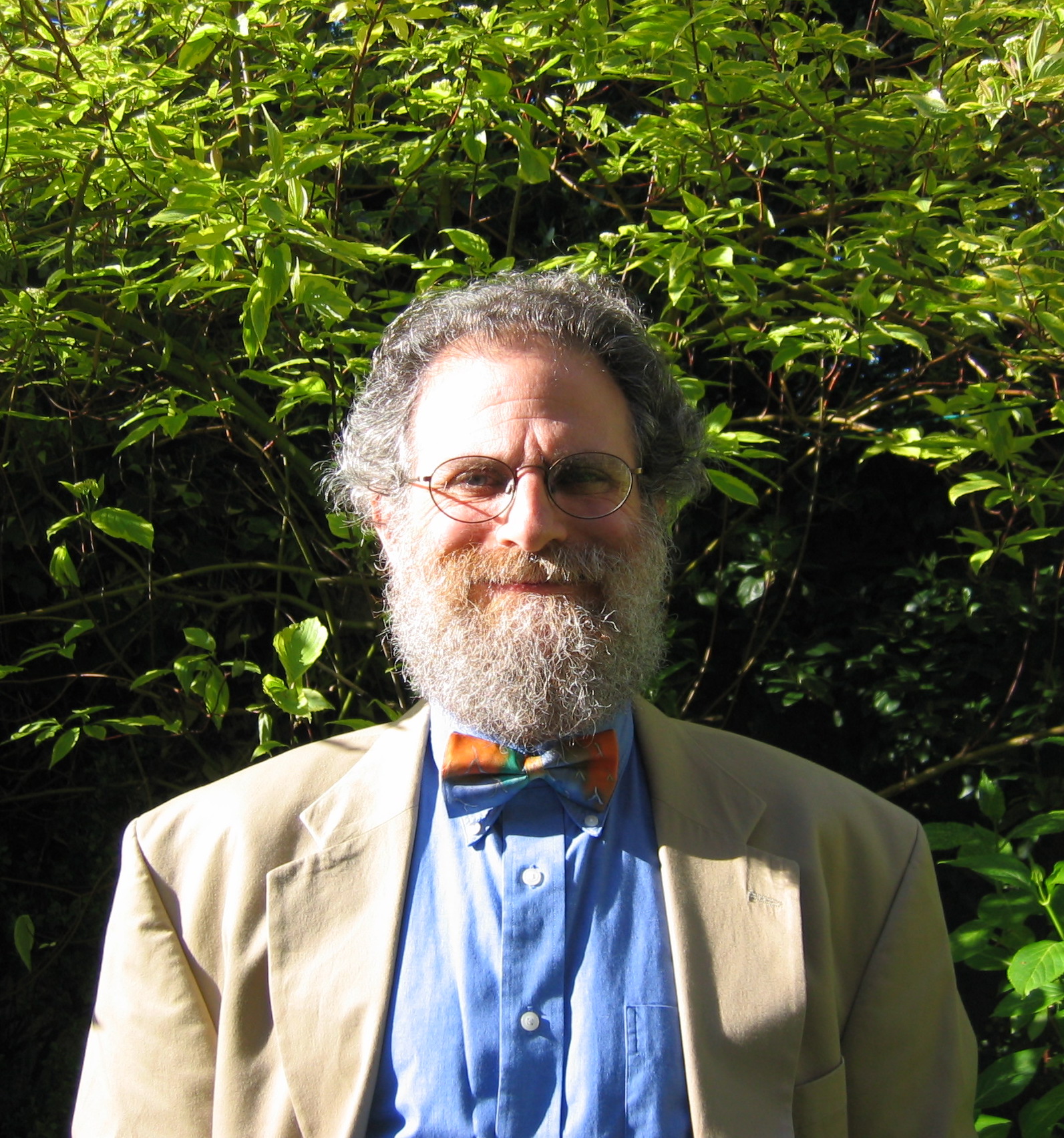 Phillip Wadler, 1998
Modular Representation
Data types á la carte
Generic, Mutually-Recursive Datatypes
Compositional Data Types
Modular Operations
Recursion Schemes
Updatable Fold Algebras
Strategic Programming
Putting It Together: compstrat
Modular Representation
Data types á la carte
Generic, Mutually-Recursive Datatypes
Compositional Data Types
Modular Operations
Recursion Schemes
Updatable Fold Algebras
Strategic Programming
Putting It Together: compstrat
“Functional Pearl: Data types á la carte”
         Wouter Swierstra, 2008
Untying the knot
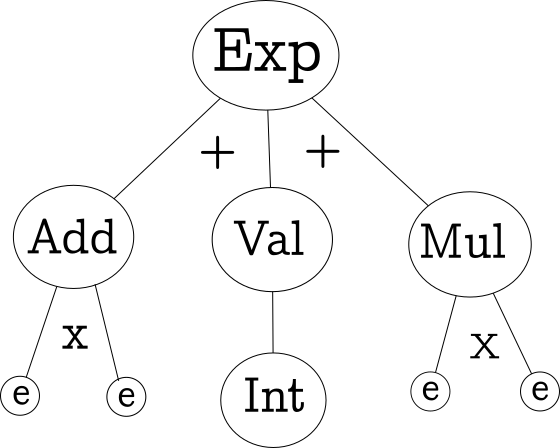 data ExpF e = Add e e
            | Val Int
            | Mul e e
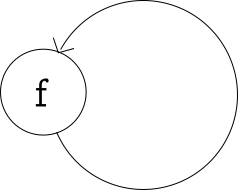 data Fix f = Fix (f (Fix f))
Fix ExpF ≅ Exp
Sum of Products
data (f :+: g) e = Inl (f e) | Inr (g e)


data AddF e = Add e e
            | Val Int
data MulF e = Mul e e

type ExpF e = (AddF :+: MulF) e

Fix ExpF ≅ Exp
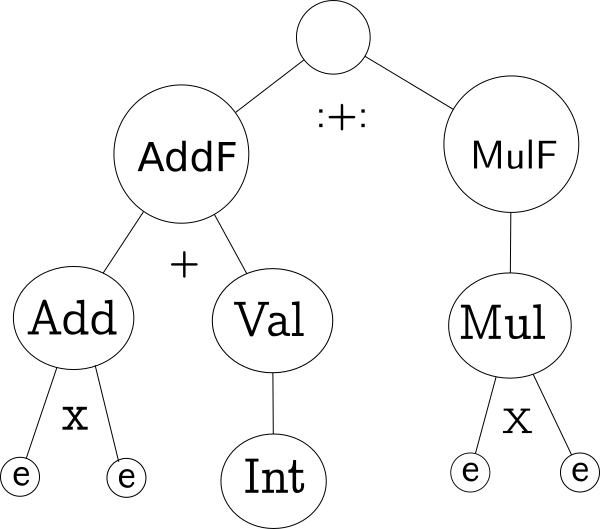 Creating Terms
Fix (Inl (Add (Fix (Inr (Mul (Fix (Inl (Val 80))) (Fix (Inl (Val 5))))))(Fix (Inl (Val 5)))))
add (mul (val 80) (val 5)) (val 4)
Want: add (mul (val 80) (val 5)) (val 4)
class (f :<: g) where
  inj :: f a -> g a





instance (f :<: f) where
  inj x = x

instance (f :<: (f :+: g)) where
  inj x = Inl x

instance (f :<: g) => (f :<: (h :+: g)) where
  inj x = Inr (inj x)
inject ::  (f :<: g) =>  f (Fix g) -> Fix g
inject x = Fix (inj x)
add = inject ◦ Add
mul = inject ◦ Mul
val = inject ◦ val
[Speaker Notes: NOT f (Fix f)]
How to Program?
eval :: Exp -> Int
eval (Val n)   = n
eval (Add a b) = (eval a) + (eval b)
eval (Mul a b) = (eval a) * (eval b)
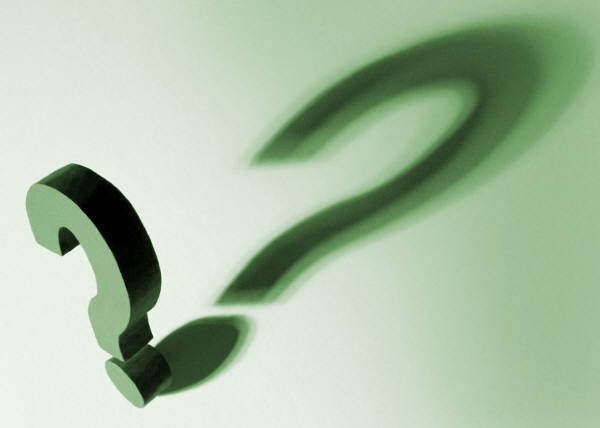 How to Program?
Pattern Matching
Recursion
How to Program?
Pattern Matching
class Eval f where
  eval :: f Int -> Int

instance Eval AddF where
  eval (Val n)   = n
  eval (Add a b) = a + b

instance Eval MulF where
  eval (Mul a b) = a * b

instance (Eval f, Eval g) => Eval (f :+: g) where
  eval (Inl x) = eval x
  eval (Inr x) = eval x
How to Program?
Recursion
class Functor f where
  fmap:: (a -> b) -> (f a -> f b)

instance Functor AddF where
  fmap f (Val n)   = Val n
  fmap f (Add a b) = Add (f a) (f b)

instance Functor MulF where
  fmap f (Mul a b) = Mul (f a) (f b)

instance (Functor f, Functor g) => Functor (f :+: g) where
  fmap f (Inl x) = Inl (fmap f x)
  fmap f (Inr x) = Inr (fmap f x)
How to Program?
Recursion
cata :: (Functor f) => (f a -> a) -> Fix f -> a
cata f t = f (fmap (cata f) t)

evalTerm :: Fix (AddF :+: MulF) -> Int
evalTerm = cata eval
Multi-Sorted?
data Exp = Val Int
         | Add Exp Exp
         | Mul Exp Exp

data Decl = Assign Var Exp
          | Seq Decl Decl

type Var = String
data AddF d e  = Val Int
               | Add e e

data MulF d e  = Mul e e

data DeclF d e = Assign Var e
               | Seq d d

type Var = String
data (f :+:2 g) d e = Inl2 (f d e) | Inr2 (g d e)

data Fix21 f g = Fix21 (f (Fix21 f g) (Fix22 f g))
data Fix22 f g = Fix21 (g (Fix21 f g) (Fix22 f g))

Fix22 (AddF :+:2 MulF) DeclF ≅ Decl
“Generic programming with fixed points for
   mutually recursive datatypes”
         A. Rodriguez et al, 2009
General Form of Fixpoints
Fix 	:: ((* -> *)                       -> *)
Fix2 	:: ((* -> * -> *) -> (* -> * -> *) -> *)2
.
.
.
Fixn		:: ((*n -> *)n -> *)n
(*)n ≅ (n -> *)
≅  n -> (n -> (n -> *) -> *) -> *
        ≅ ((n -> *) -> (n -> *)) -> (n -> *)
        ≈ ((* -> *) -> (* -> *)) -> (* -> *)
“Compositional Datatypes”
         P. Bahr and T. Hvitved, 2011
[Speaker Notes: Really just data types a la carte with stuff, but big idea is…]
Multi-Sorted CDTs
data DeclL; data ExpL;

data DeclF e l where
  Assign :: Var     -> e ExpL  -> DeclF e DeclL
  Seq    :: e DeclL -> e DeclL -> DeclF e DeclL

data ExpF e l where
  Val :: Int              -> ExpF e ExpL
  Add :: e ExpL -> e ExpL -> ExpF e ExpL
  Mul :: e ExpL -> e ExpL -> ExpF e ExpL

data (f :+: g) e l = Inl (f e l) | Inr (g e l)

data Term f l = Term (f (Term f l) l)

Term (ExpF :+: DeclF) DeclL ≅ Decl
Term (ExpF :+: DeclF) ExpL  ≅ Exp
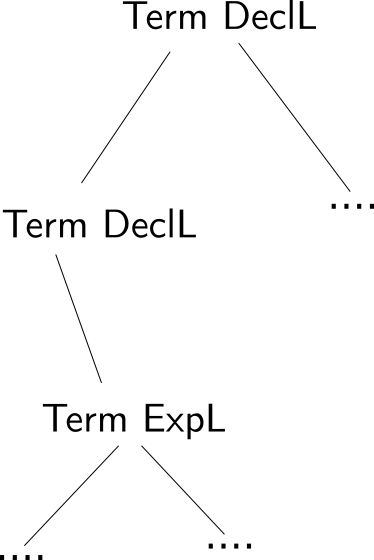 Annotations and Holes
data (f :&: c) e l = c :&: (f e l)

Labeled terms: 

Term ((ExpF:+: DeclF) :&: Int) DeclL




data Context f l a = Term (f (Context f l a) l)
                   | Hole a

Terms with holes:

Context (ExpF :+: DeclF) DeclL a
[Speaker Notes: The way I’ve written things here, need separate functions for terms and contexts. Actual definition doesn’t.]
Modular Representation
Data types á la carte
Generic, Mutually-Recursive Datatypes
Compositional Data Types
Modular Operations
Recursion Schemes
Updatable Fold Algebras
Strategic Programming
Putting It Together: compstrat
Desiderata
Generic
Supports type-generic operations
Specific
Supports type-specific operations
Reusable
Fragments can be combined in different ways
Robust
Can change type without changing code
Control
Fine-grained control over traversal order
.
.
.
Non-Solutions
“By-Hand”
Generic
Supports type-generic operations
Specific
Supports type-specific operations
Reusable
Fragments can be combined in different ways
Robust
Can change type without changing code
Control
Fine-grained control over traversal order
eval :: Exp -> Int
eval (Val n)   = n
eval (Add a b) = (eval a) + (eval b)
eval (Mul a b) = (eval a) * (eval b)
✔️
✔️
.
.
.
Visitor Pattern
Generic
 
Specific
 
Reusable
 
Robust
 
Control
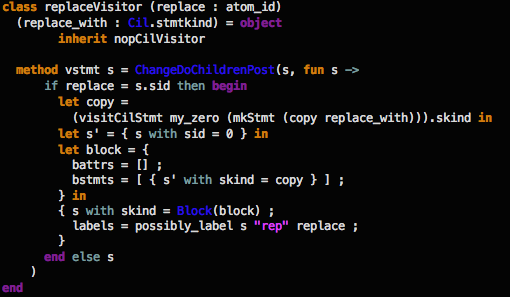 ✔️
✔️
.
.
.
Uniform Representation + By-Hand
Generic
Supports type-generic operations
Specific
Supports type-specific operations
Reusable
Fragments can be combined in different ways
Robust
Can change type without changing code
Control
Fine-grained control over traversal order
✔️
data ASTNode = ASTNode {
    name     :: String
  , children :: [ASTNode]
}
✔️
✔️
.
.
.
“Functional Programming with Bananas,
    Lenses, Envelopes, and Barbed Wire”
         Erik Meijer et al, 1991
Remember Catamorphisms?
class Eval f where
  eval :: f Int -> Int

instance Eval AddF where
  eval (Val n)   = n
  eval (Add a b) = a + b

. . . (other cases) . . .
cata :: (Functor f) =>
			(f a -> a) -> Fix f -> a
cata f t = f (fmap (cata f) t)

evalTerm :: Fix (AddF :+: MulF) -> Int
evalTerm = cata eval
.
.
.
Enhancing Catamorphisms
cata :: (Functor f) =>
			(f a -> a) -> Fix f -> a
cata f t = f (fmap (cata f) t)
Rewrites?
Use f (Fix f) -> Fix f
type Program = Fix LangF
substVar’ :: String -> Program -> f Program -> Program

substVar :: String -> Program -> Program -> Program
substVar name replace = cata (substVar’ name replace)
Enhancing Catamorphisms
cata :: (Functor f) =>
			(f a -> a) -> Fix f -> a
cata f t = f (fmap (cata f) t)
Context?
Use (c -> a)
typeCheck’ :: LangF (Env -> Type) -> Env -> Type

typeCheck  :: Fix LangF -> Env -> Type
typeCheck = cata typecheck’
Failure? State? Outputs?
Use monads
safeEval’ :: LangF (Maybe Int) -> Maybe Int
Default cases?
With generic ways of combining,
class Foldable f where
  fold :: (Monoid m) => f m -> m
Recursion Scheme Zoo
catamorphism  :: (f a -> a) -> Fix f -> a
		Fold: breaking down layer-by-layer
anamorphism   :: (a -> f a) -> a -> Fix f
		Unfold: building up layer-by-layer
hylomorphism  :: (a -> f a) -> (f b -> b) -> a -> b
		General recursion: Build up a tree of subproblems, then tear it down
paramorphism  :: (f (Fix f, a) -> a) -> Fix f -> a
		Primitive recursion: Fold with original value
apomorphism   :: (a -> f (Either a (Fix f))) -> a -> Fix f
		Unfold with short-circuiting
zygomorphism  :: (f b -> b) -> (f (a, b) -> a) -> Fix f -> a
		Fold with a helper function
histomorphism :: (f (Fix (a :&: f)) -> a) -> Fix f -> a
		Fold with previous results
futumorphism  :: (a -> Context f a) -> a -> Fix f
		Unfold, multiple layers at a time
.
.
.
Recursion Schemes
✔️
Generic
Supports type-generic operations
Specific
Supports type-specific operations
Reusable
Fragments can be combined in different ways
Robust
Can change type without changing code
Control
Fine-grained control over traversal order
✔️
✔️
✔️
.
.
.
“Dealing with Large Bananas”
         Ralf Laemmel, Joost Visser, Jan Kort, 2000
Updatable Fold Algebras
type Cata e = Cata {
   add :: e -> e -> e
 , val :: Int    -> e
 , mul :: e –> e -> e
}
data Exp = Add Exp Exp
         | Val Int
         | Mul Exp Exp
Idea: Program with Cata -> Cata
Updatable Fold Algebras
Idea: Program with Cata -> Cata
crush :: (Monoid e) => Cata e
crush = Cata {
    add = \x y -> x ⊕ y
  , val = \x   -> mempty
  , mul = \x y -> x ⊕ y
}
c
collectVals:: Exp -> [Int]
collectVals = fold (crush { val=\x -> [x] })
countMul:: Exp -> Int
countMul = fold (crush { mul=\x y -> x + y + 1 })
Updatable Recursion Schemes
✔️
Generic
Supports type-generic operations
Specific
Supports type-specific operations
Reusable
Fragments can be combined in different ways
Robust
Can change type without changing code
Control
Fine-grained control over traversal order
✔️
✔️
✔️
✔️
.
.
.
“Stratego: A Language for Program Transformation
    Based on Rewriting Strategies”
         Eelco Visser, 2001
“The Essence of Strategic Programming”
         Ralf Laemmel, Eelco Visser, Joost Visser, 2002
Strategic Programming
General setup
Write generic actions called “strategies”
Combine with strategy combinators
Strategic Programming
Idea #1: Failure and type-casing allow combination
(s@t means “strategy s applied to t”)
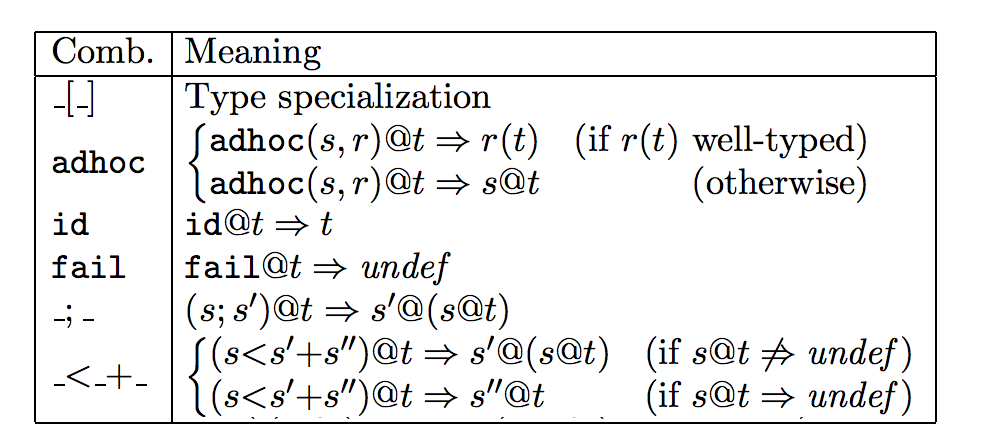 Strategic Programming
Idea #2: Create traversal strategies 
				from one-layer traversals
(s@t means “strategy s applied to t”)
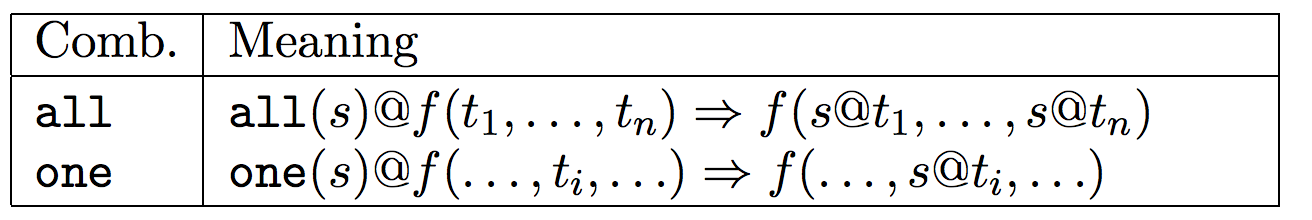 Strategic Programming
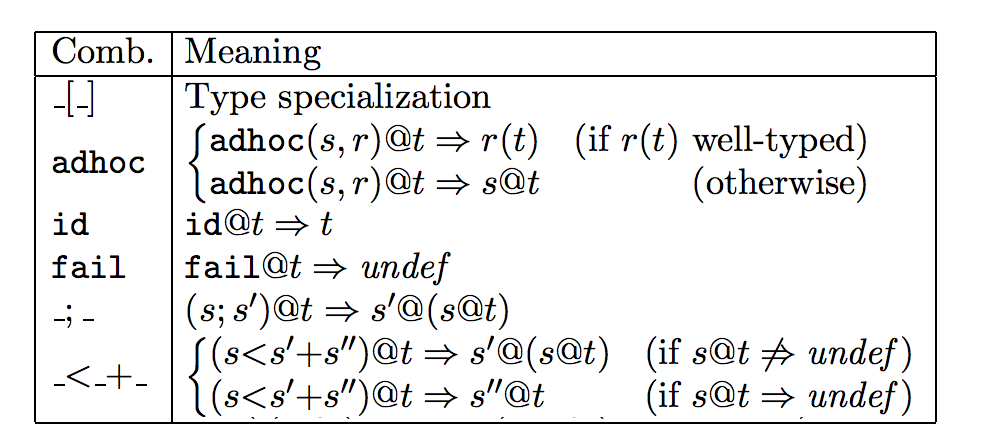 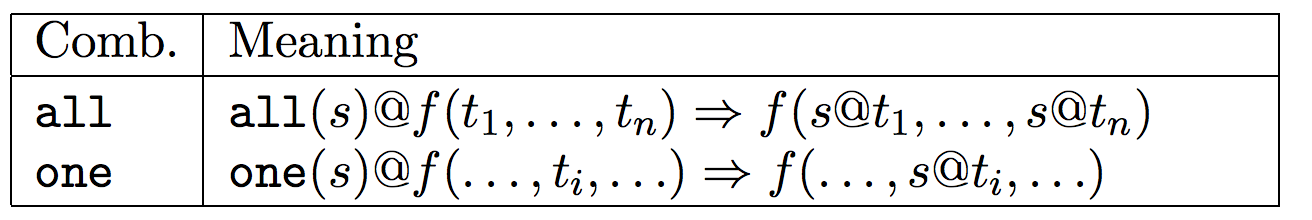 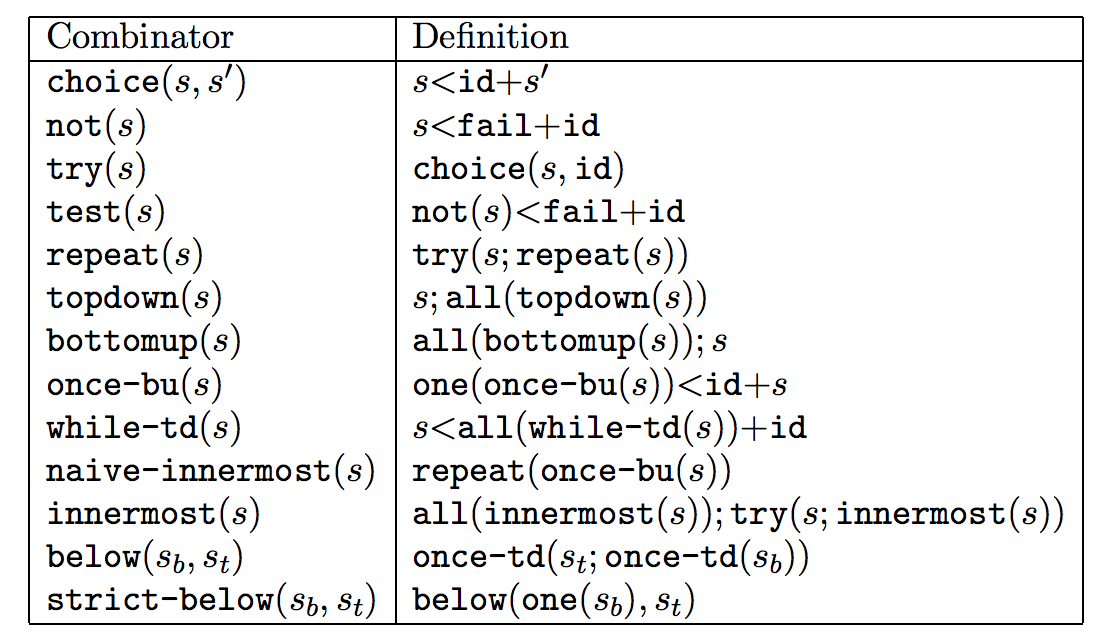 Strategic Programming
✔️
Generic
Supports type-generic operations
Specific
Supports type-specific operations
Reusable
Fragments can be combined in different ways
Robust
Can change type without changing code
Control
Fine-grained control over traversal order
✔️
✔️
✔️
✔️
.
.
.
Strategic Programming
✔️
Generic
Supports type-generic operations
Specific
Supports type-specific operations
Reusable
Fragments can be combined in different ways
Robust
Can change type without changing code
Control
Fine-grained control over traversal order
Type-safe
✔️
✔️
✔️
✔️
.
.
.
Modular Representation
Data types á la carte
Generic, Mutually-Recursive Datatypes
Compositional Data Types
Modular Operations
Recursion Schemes
Updatable Fold Algebras
Strategic Programming
Putting It Together: compstrat
Functional Strategic Programming
Problem: Dynamically typed
“compstrat: Strategy combinators for
	compositional data types”
        James Koppel, 2013

 http://hackage.haskell.org/package/compstrat
compstrat
Insight: Compositional data types let us type strategy
           combinators
type Rewrite  m f l  = (Monad m) =>      f l -> m (f l)
type GRewrite m f    = (Monad m) => ∀l. f l -> m (f l)
Need one extra ingredient
dynProj :: (DynCase f l) => f l’ -> Maybe (f l)
compstrat: Example
Generic Delete
delete' :: (constraints) => Rewrite m (Term f) StmtL
delete' _ = return emptyStatement
targetLabel :: (constraints) => Label
                             -> Rewrite m (Term f) StmtL
                             -> Rewrite (MaybeT m) (Term f) StmtL
targetLabel l f t
              | labelMatch l t = return (f t)
              | otherwise      = fail
delete :: (constraints) => Label -> Term f l -> Term f
delete l = tryR $ onebuR $ promoteRF $ targetLabel l delete’
Functional Strategic Programming
✔️
Generic
Supports type-generic operations
Specific
Supports type-specific operations
Reusable
Fragments can be combined in different ways
Robust
Can change type without changing code
Control
Fine-grained control over traversal order
Type-safe
✔️
✔️
✔️
✔️
✔️
.
.
.
Limitations
Lost Precision
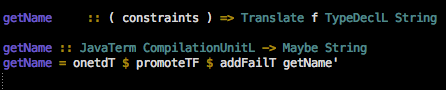 Stating Constraints
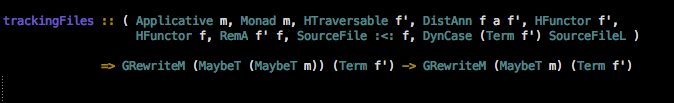 There are close to 500 programming languages used to develop applications. McCabe & Associates had made a huge investment in developing parsers for 23 of  these languages. 500 would be insurmountable. Thus, the 500-language problem is the most prominent impediment to constructing tools to analyze and modify existing software assets.
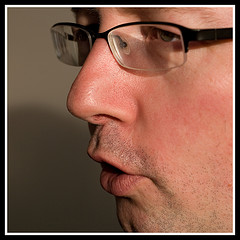 Ralf Laemmel, 2001, “Cracking the 500-language problem”
(paraphrased)
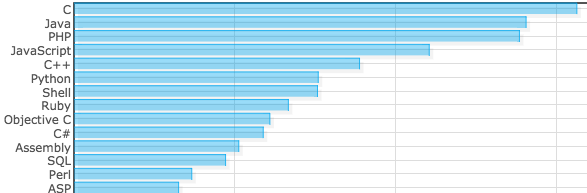 My claim
When a tool can only be built for 1% of the market, we don’t get 100x fewer tools; we get none.
“compstrat: Strategy combinators for
	compositional data types”

 http://hackage.haskell.org/package/compstrat
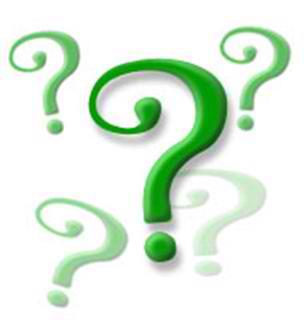